8.5. Кредитні механізми фінансування місцевого економічного розвитку
ФІНАНСОВО-КРЕДИТНІ  ІНСТРУМЕНТИ
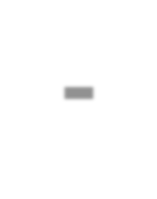 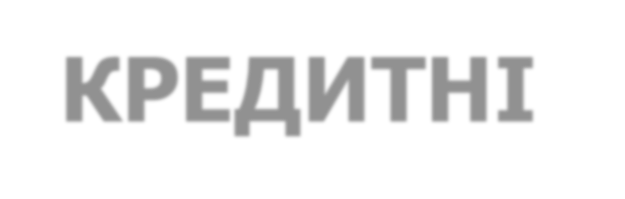 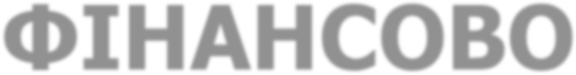 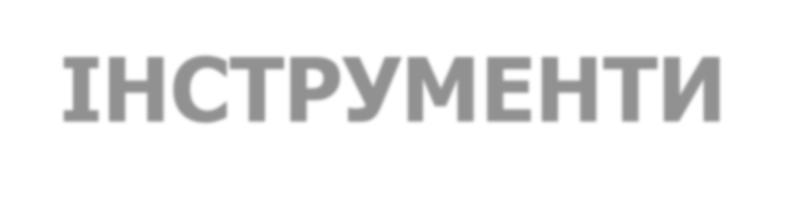 Муніципальні запозичення
Місцеві гарантії
Операції з отримання до  міського бюджету кредитів  (позик) від юридичних і  фізичних осіб на умовах
повернення, платності та
строковості
Зобов'язання міської ради щодо  забезпечення виконання боргових  зобов'язань суб'єктів господарю-  вання комунального сектору
економіки, що реалізують
інвестиційні проекти
Кредити МФО

Залучення коштів від  організацій - суб'єктів  міжнародного публічного
права, які надають фінансові  ресурси своїм країнам-членам
2
МУНІЦИПАЛЬНІ ЗАПОЗИЧЕННЯ
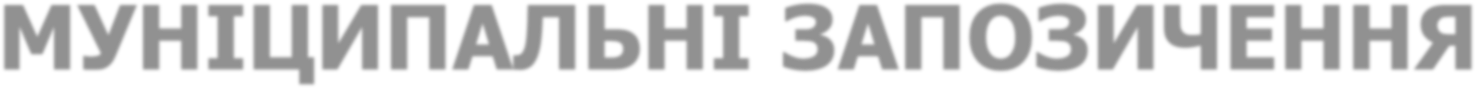 Вексельнi позики
Взаємні позики  органів місцевого  самоврядування
Муніципальні
облігації
Кредити  банківських  установ
Види  муніципальних  запозичень
Казначейські
позики
3
МУНІЦИПАЛЬНІ ОБЛІГАЦІЇ
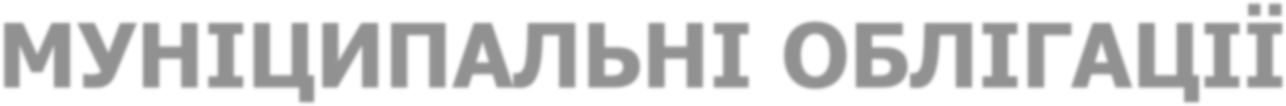 4
«ЗОЛОТЕ ПРАВИЛО» ЗДІЙСНЕННЯ  МІСЦЕВИХ ЗАПОЗИЧЕНЬ
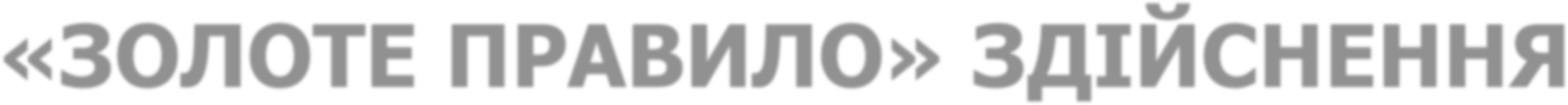 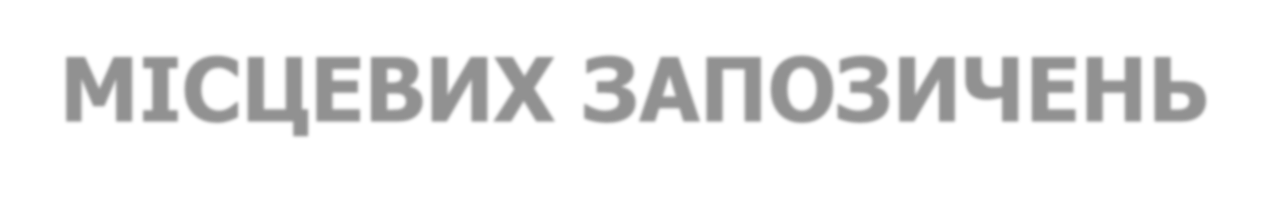 фінансування за рахунок позичених коштів капітальних  видатків місцевих органів (оновлення і розширення  місцевої інфраструктури, об’єктів довготривалого  користування);
здійснення запозичень для фінансування проектів, які
призведуть до збільшення доходів, за рахунок яких можна  обслуговувати і погашати місцевий борг;
забезпечення синхронності періодів обслуговування і
погашення місцевого боргу та періодів отримання вигод
від реалізованих проектів;
щорічні додаткові витрати на обслуговування і погашення  місцевого боргу не повинні перевищувати обсяги  зростання доходів місцевих бюджетів.
5
ПРАВА ТА ОБМЕЖЕННЯ ЩОДО  БОРГОВИХ ЗОБОВ'ЯЗАНЬ
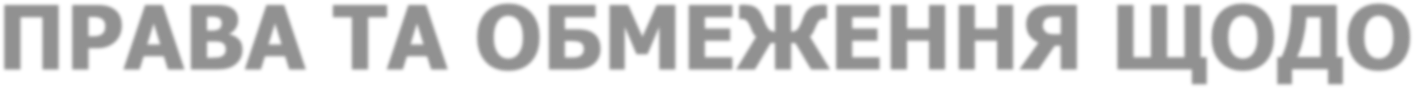 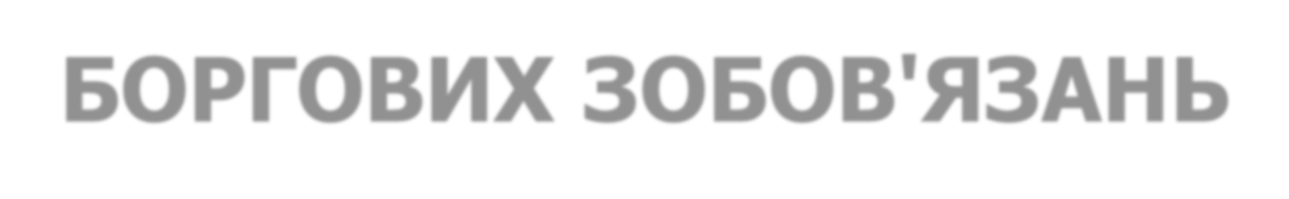 Право на здійснення місцевих запозичень
внутрішні – усі міські ради
зовнішні – Київська міська рада, міські ради міст обласного значення
(кредити МФО – всі міські ради)
Обмеження обсягу запозичень
видатки на обслуговування місцевого боргу –  не більше 10% видатків загального фонду  місцевого бюджету
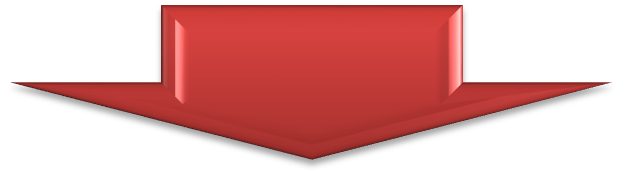 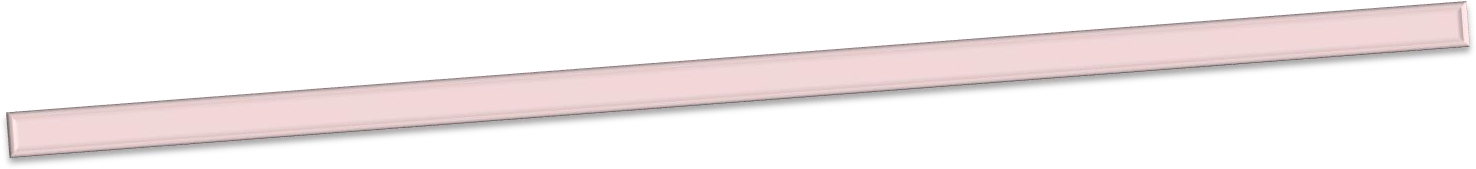 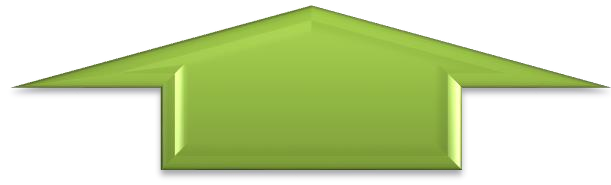 загальний обсяг місцевого боргу (включаючи гарантований) –  не більше 200% (для міста Києва - 400%) середньорічного  індикативного прогнозного обсягу надходжень бюджету
розвитку на наступні два бюджетні періоди
6
ПРОЦЕДУРА ВИПУСКУ ОБЛІГАЦІЙ  ВНУТРІШНЬОЇ МІСЦЕВОЇ ПОЗИКИ
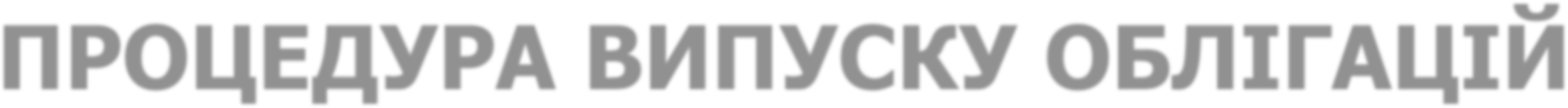 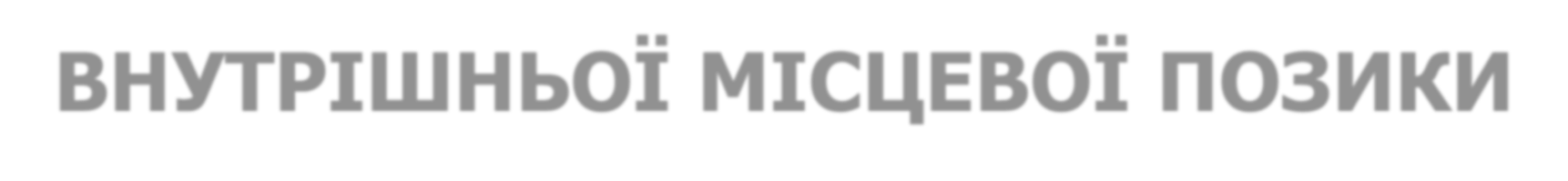 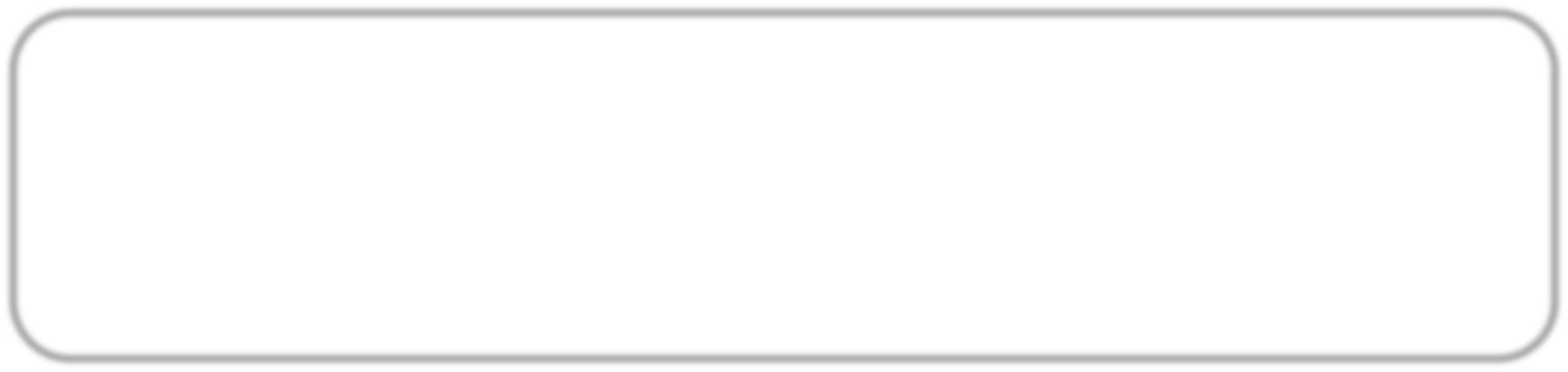 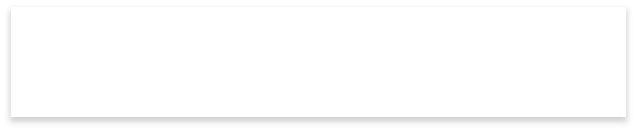 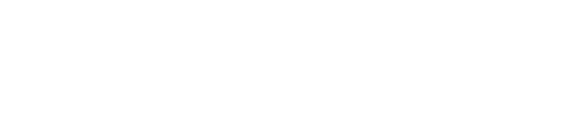 Підготовка випуску
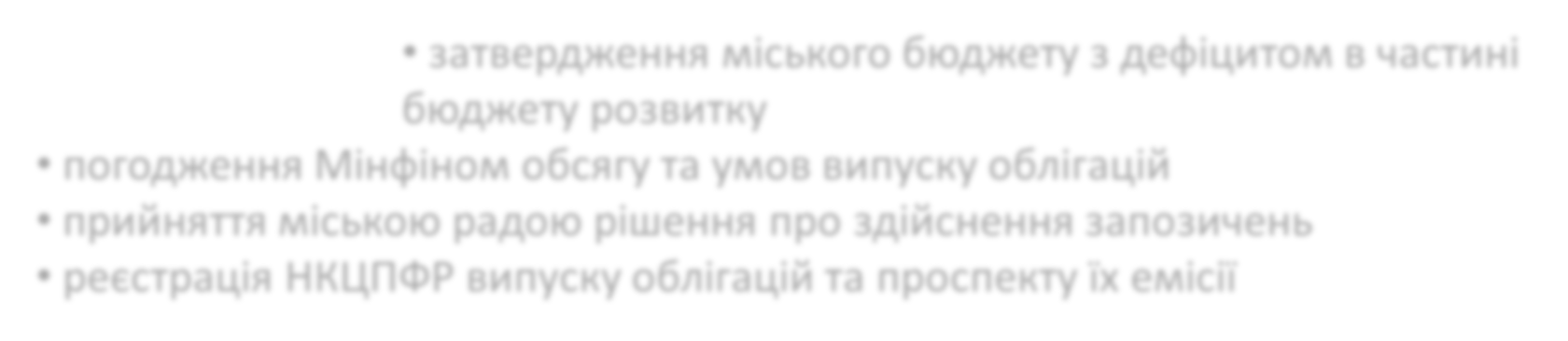 затвердження міського бюджету з дефіцитом в частині
бюджету розвитку
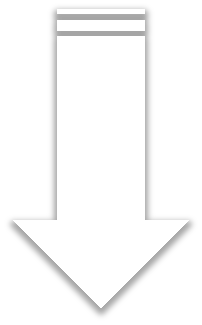 погодження Мінфіном обсягу та умов випуску облігацій
прийняття міською радою рішення про здійснення запозичень
реєстрація НКЦПФР випуску облігацій та проспекту їх емісії
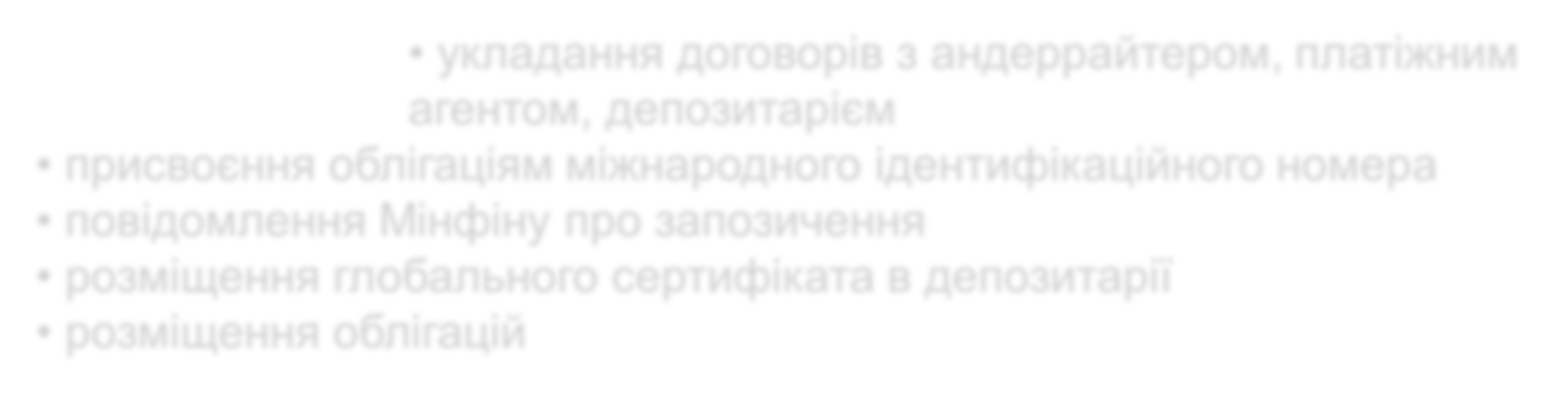 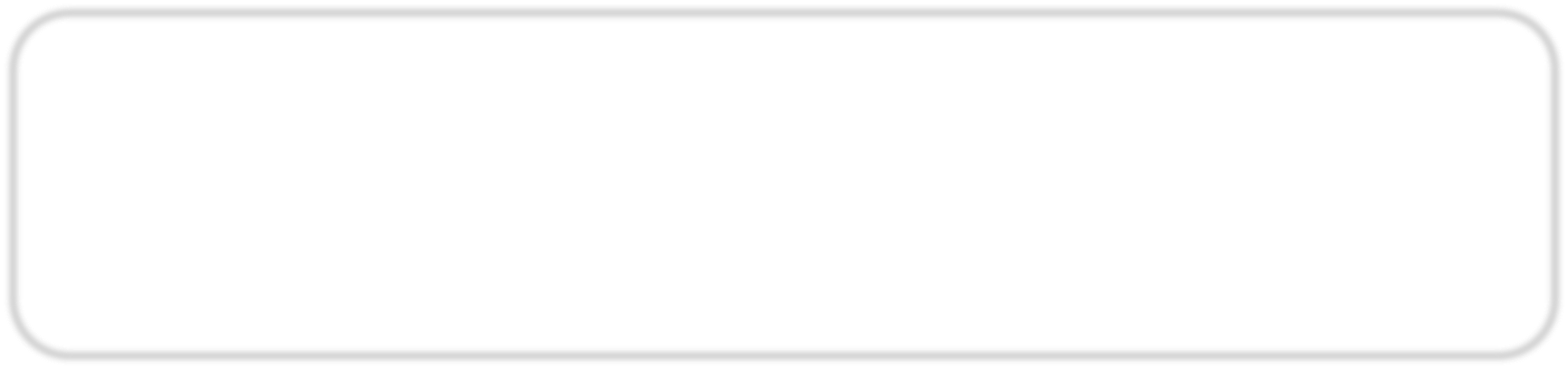 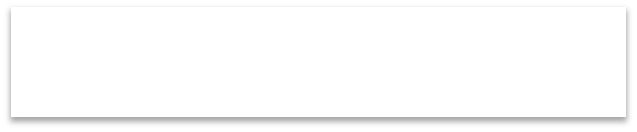 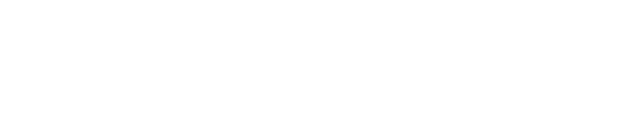 укладання договорів з андеррайтером, платіжним  агентом, депозитарієм
Розміщення облігацій
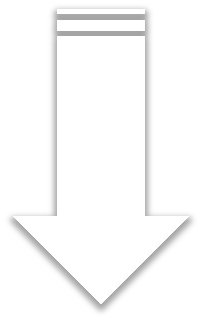 присвоєння облігаціям міжнародного ідентифікаційного номера
повідомлення Мінфіну про запозичення
розміщення глобального сертифіката в депозитарії
розміщення облігацій
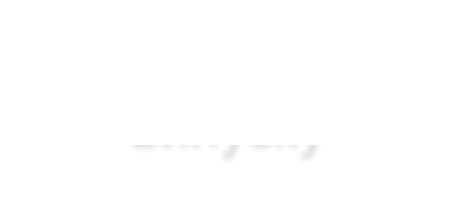 Затвердження  випуску
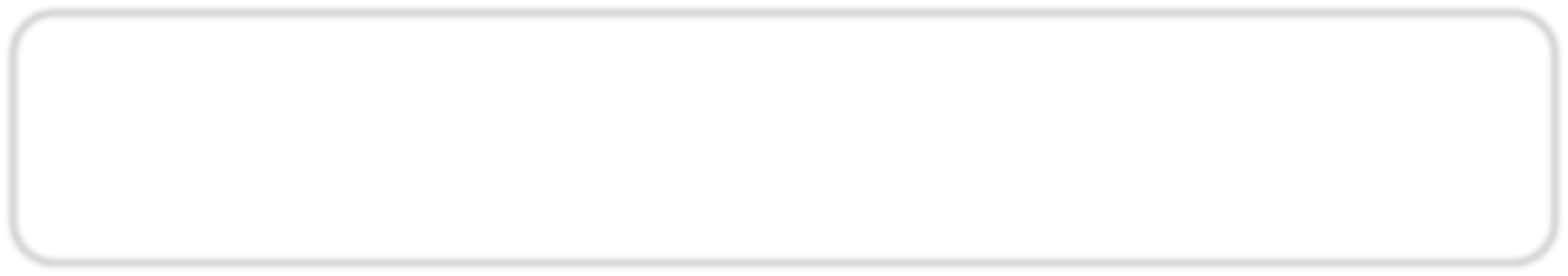 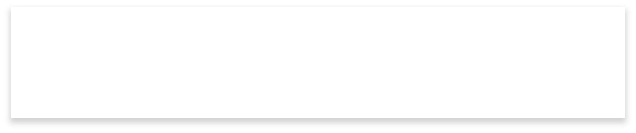 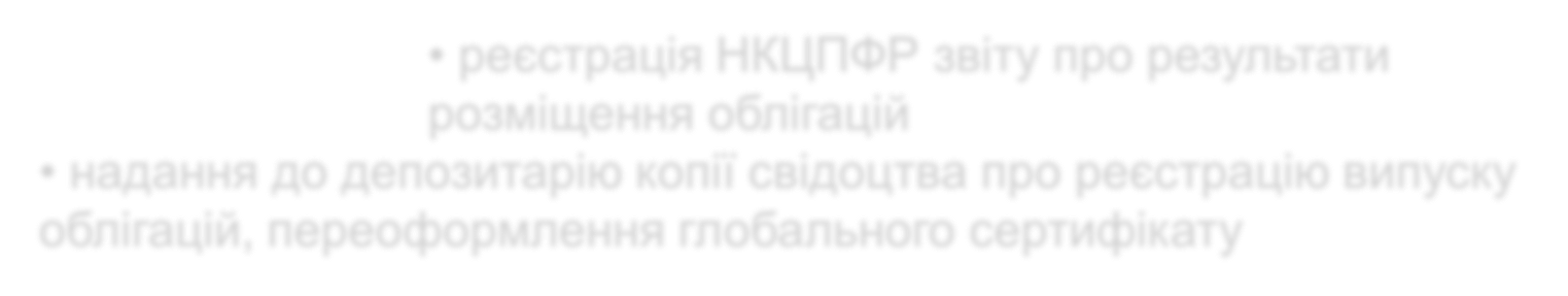 реєстрація НКЦПФР звіту про результати  розміщення облігацій
надання до депозитарію копії свідоцтва про реєстрацію випуску
облігацій, переоформлення глобального сертифікату
7
2014 р. запроваджено принцип “мовчазної згоди”!
СХЕМА ПУБЛІЧНОГО (ВІДКРИТОГО)  РОЗМІЩЕННЯ МУНІЦИПАЛЬНИХ
 	ОБЛІГАЦІЙ НА ФОНДОВІЙ БІРЖІ
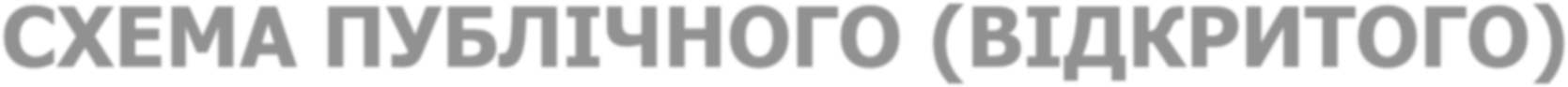 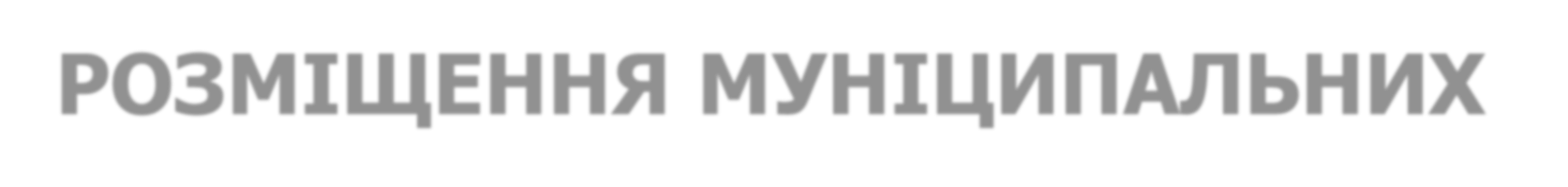 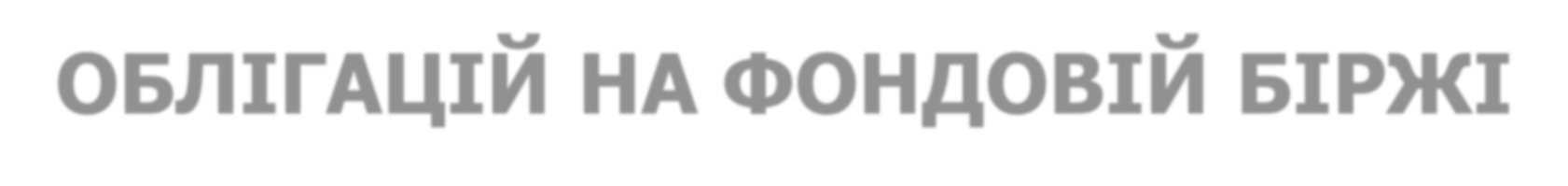 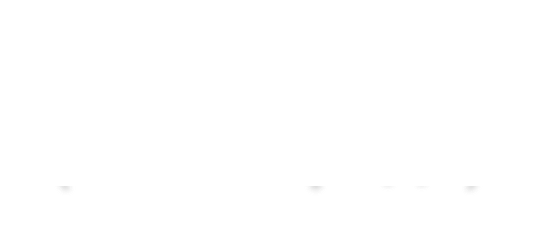 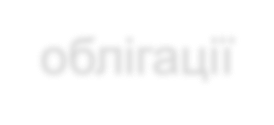 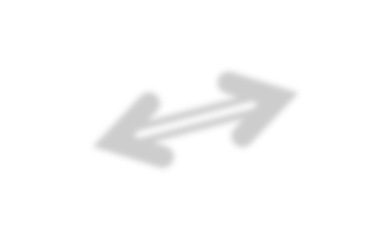 облігації
Емітент
(міська рада)
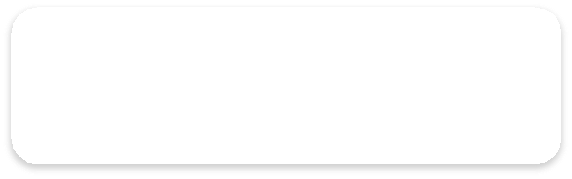 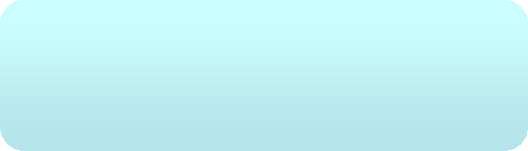 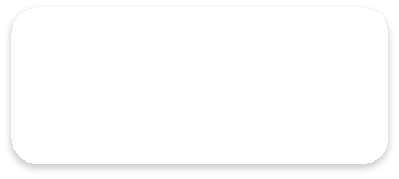 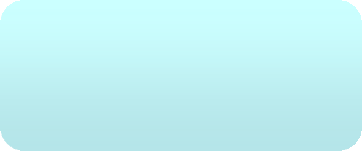 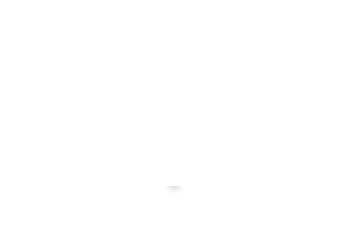 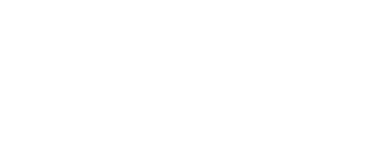 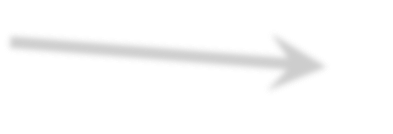 Депози-  тарій
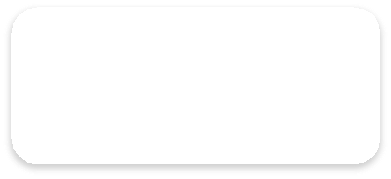 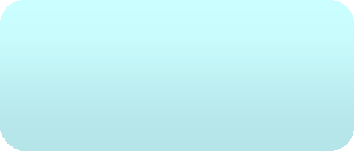 Зберігач
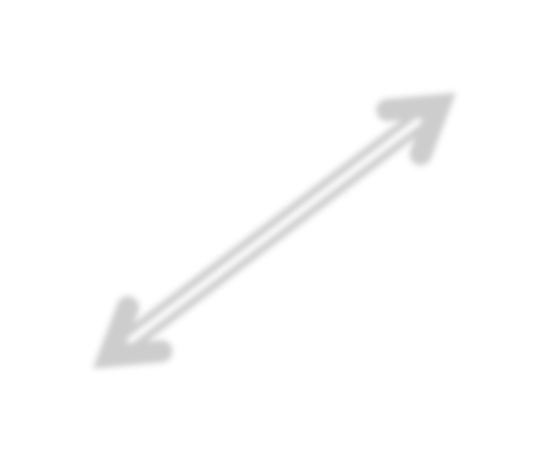 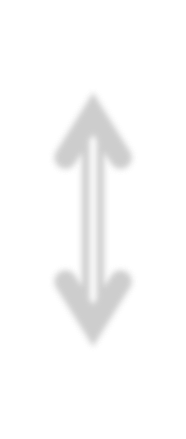 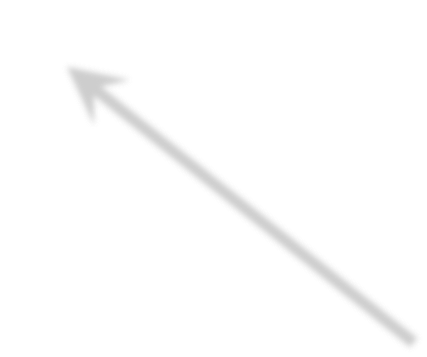 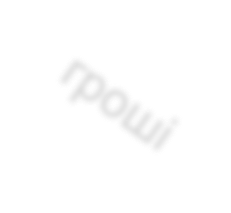 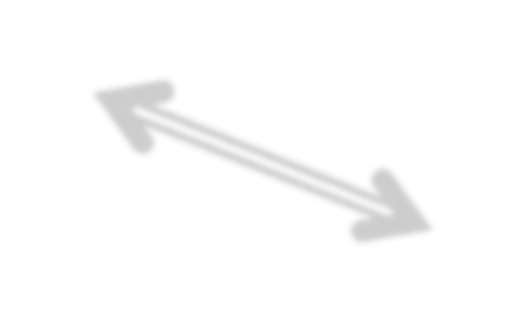 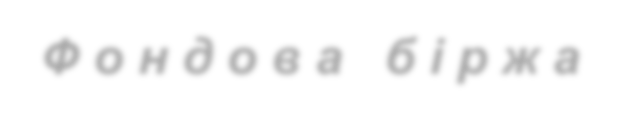 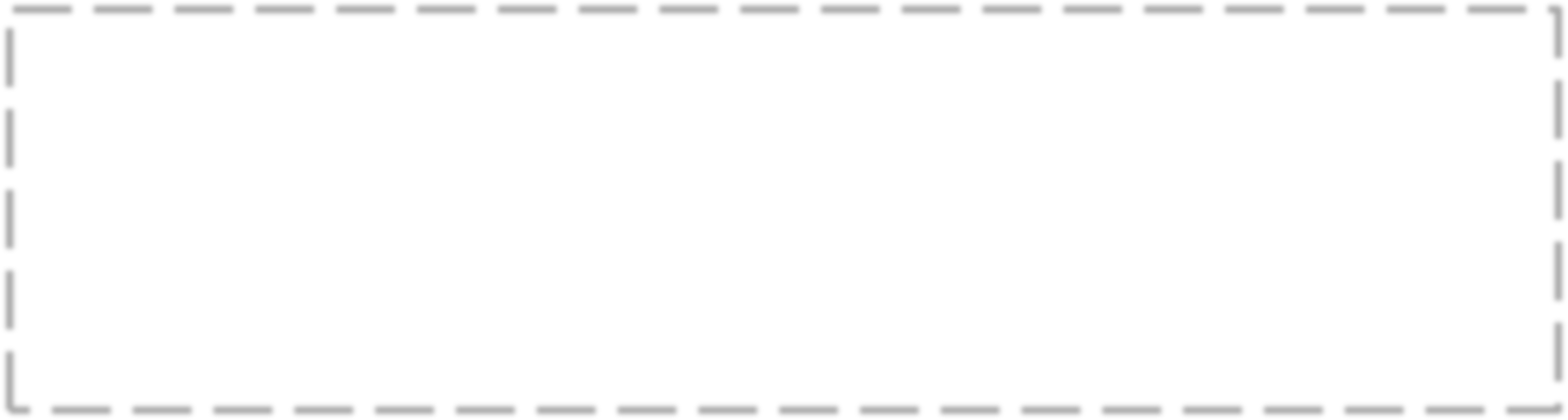 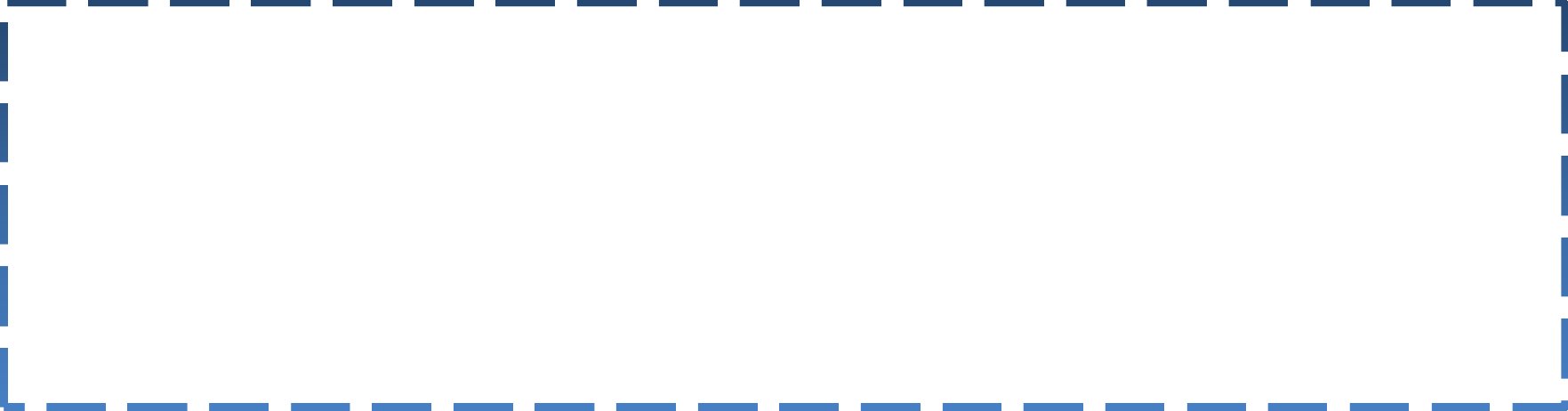 Ф о н д о в а
б і р ж а
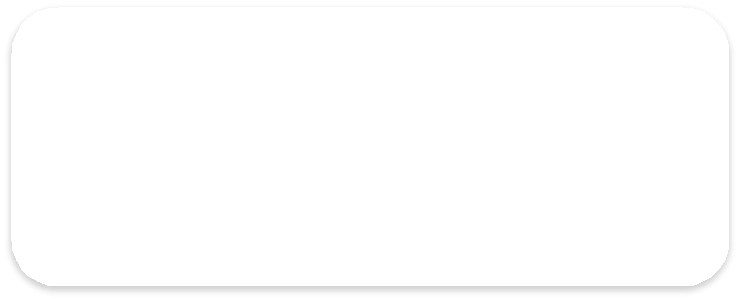 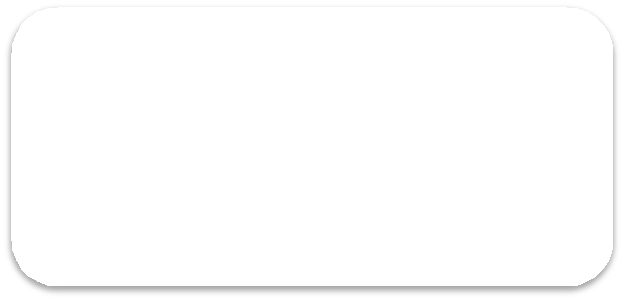 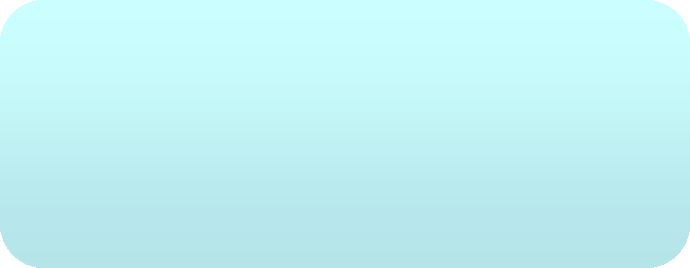 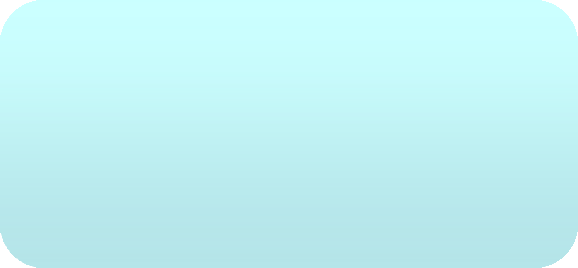 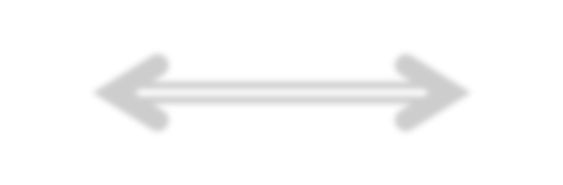 Покупці
облігацій
Андеррайтер
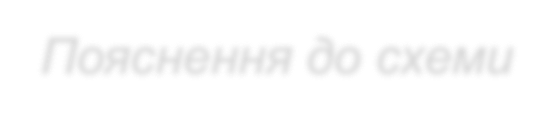 Пояснення до схеми
Укладення договорів між учасниками  депозитарної системи
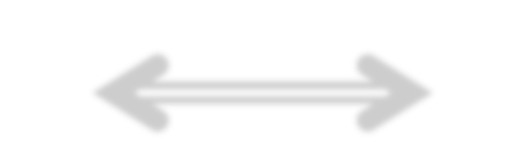 8
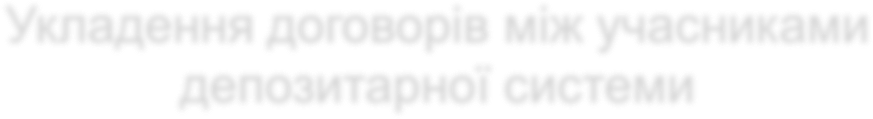 ВИПУСК ОБЛІГАЦІЙ ВНУТРІШНІХ  МІСЦЕВИХ ПОЗИК МІСТАМИ УКРАЇНИ У
 	2003-2018 РОКАХ
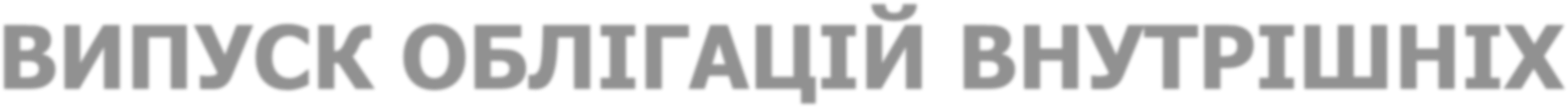 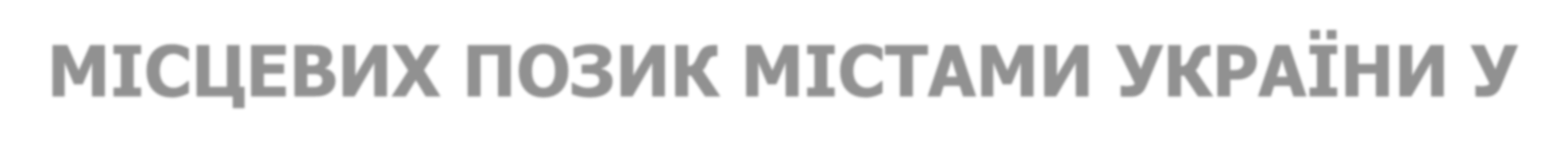 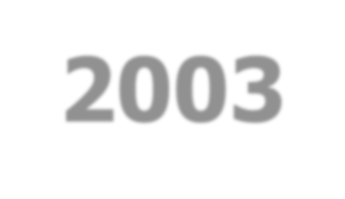 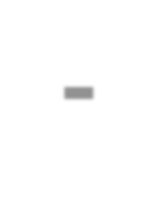 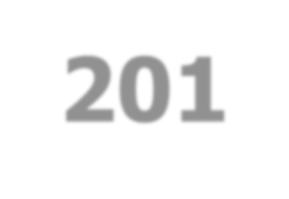 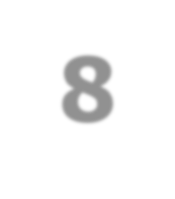 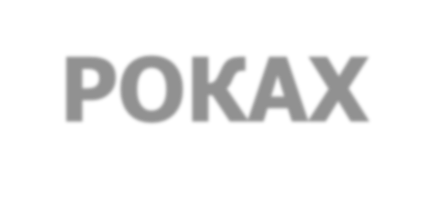 6000,0	14
Кількість міст-емітентів та випусків
12
5000,0
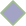 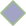 Сума емісії, млн. грн.
10
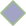 4000,0
8
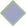 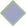 3000,0
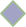 6
2000,0
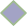 4
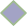 1000,0
2
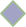 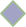 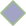 0,0
0
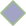 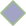 Сума емісії, млн. грн.
Кількість міст-емітентів
Кількість випусків
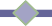 9
ПЕРЕВАГИ ТА НЕДОЛІКИ
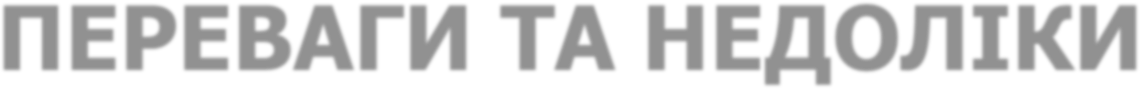 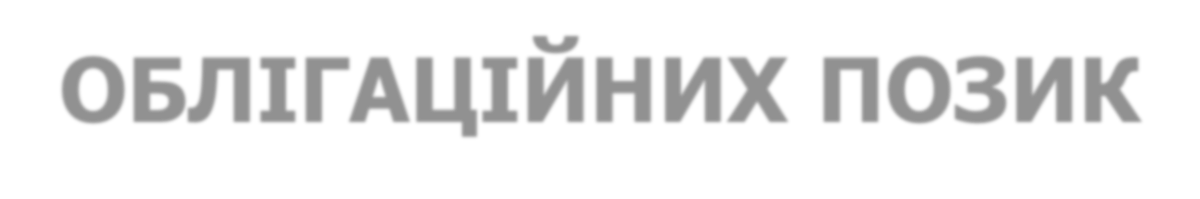 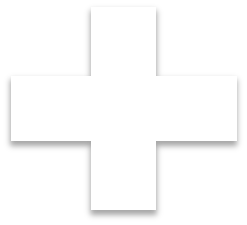 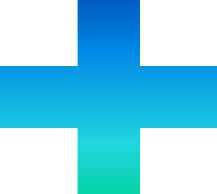 ОБЛІГАЦІЙНИХ ПОЗИК
Переваги	Недоліки
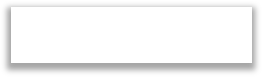 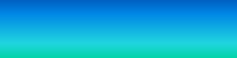 10
ВИПУСК ОБЛІГАЦІЙ ЗОВНІШНІХ
 	МІСЦЕВИХ ПОЗИК М. КИЇВ
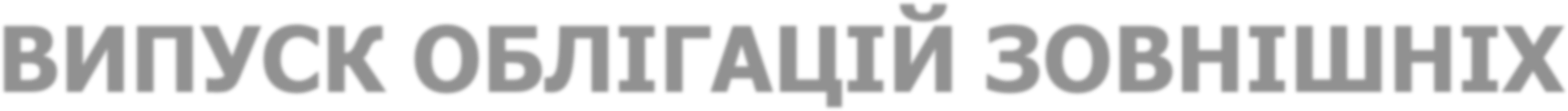 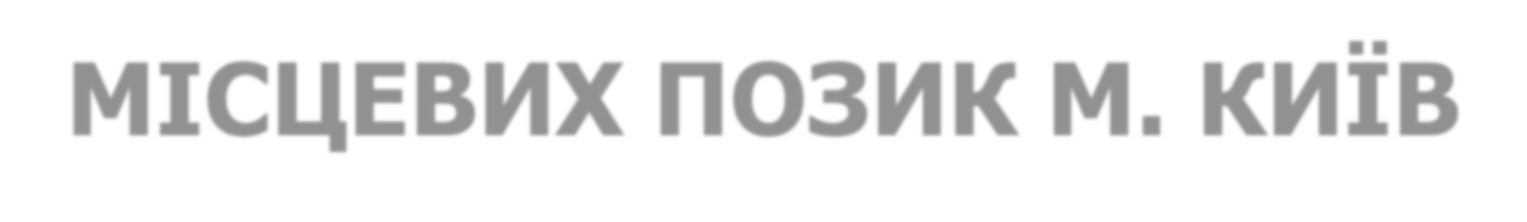 11
ДИНАМІКА ОТРИМАННЯ МІСЬКИМИ  РАДАМИ БАНКІВСЬКИХ КРЕДИТІВ
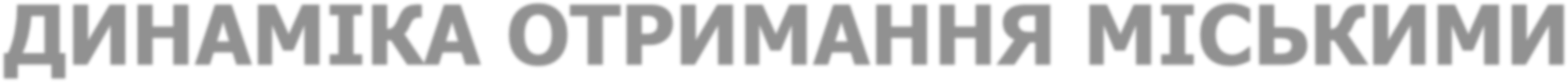 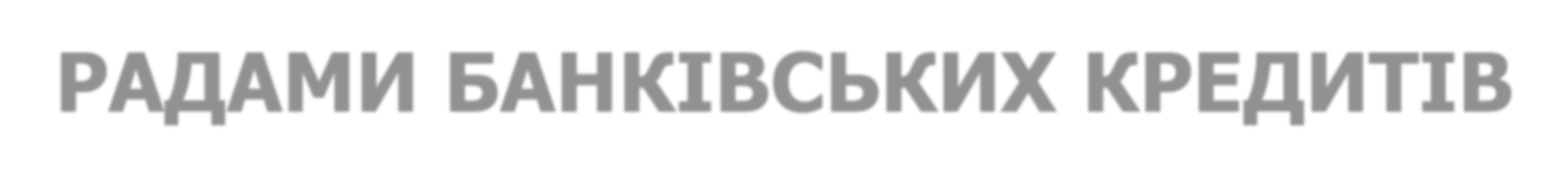 12
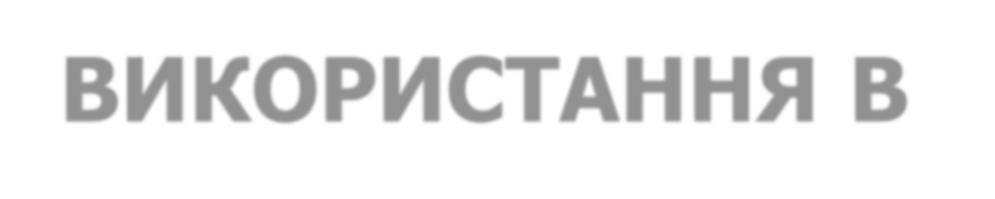 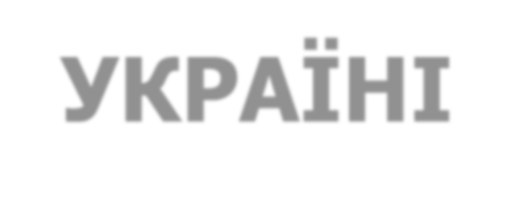 УРОКИ ВИКОРИСТАННЯ В УКРАЇНІ
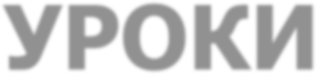 Низька інституційна спроможність ОМС самостійно  організовувати випуск облігацій
Висока вартість підготовки та випуску облігацій
Обмеженість джерел доходів бюджетів розвитку  місцевих бюджетів
Фінансування проектів, які не призводять до
прямого збільшення доходів місцевих бюджетів
Непослідовність органів державної влади у
запровадженні обмежень на право здійснення  місцевих запозичень та їхні розміри
13
МІЖНАРОДНІ ФІНАНСОВІ  ОРГАНІЗАЦІЇ
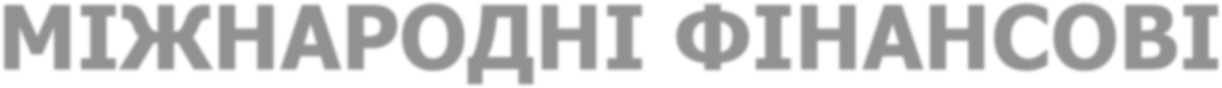 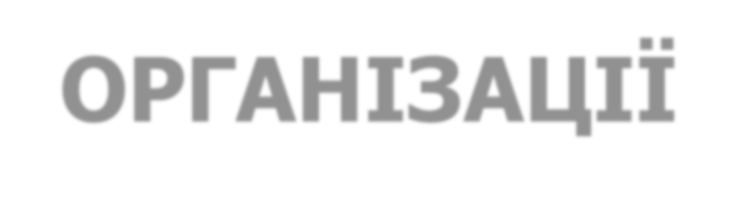 МФО – створені кількома державами організації,  що є суб’єктами міжнародного публічного права, які  надають фінансові ресурси країнам-членам
Цілі МФО:
Скорочувати глобальну бідність та покращувати  умови і стандарти життя людей
Підтримувати сталий економічний, соціальний та  інституційний розвиток
Сприяти регіональному співробітництву та інтеграції
14
НАЙБІЛЬШІ МФО, ЯКІ КРЕДИТУЮТЬ  ПРОЕКТИ МЕР В УКРАЇНІ
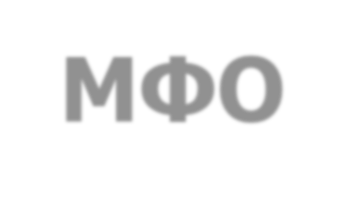 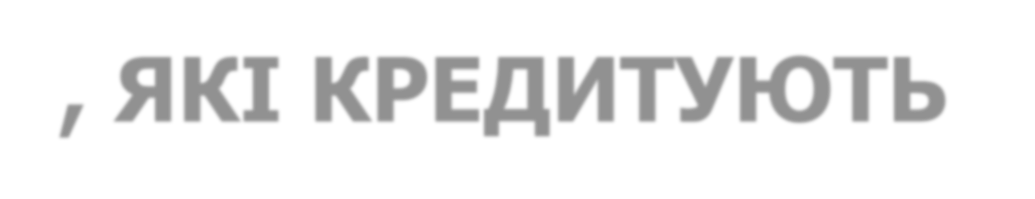 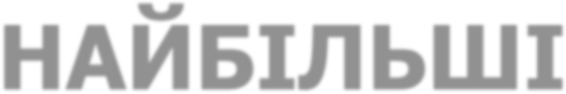 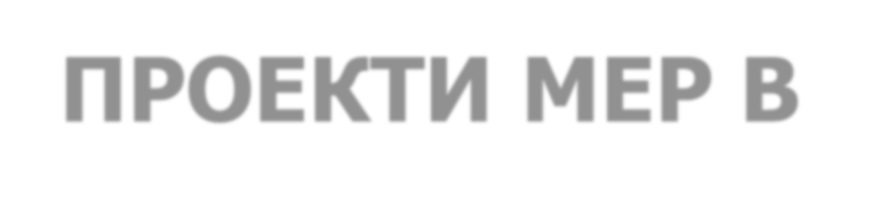 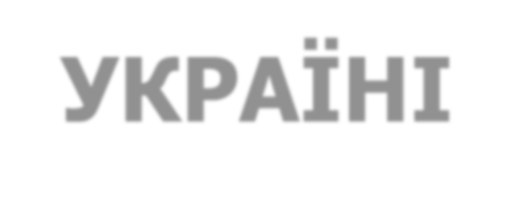 Інституції Групи Світового банку
Міжнародний банк реконструкції та розвитку (МБРР)
Міжнародна фінансова корпорація (МФК)
Інші МФО
Європейський банк реконструкції та розвитку (ЄБРР)
Європейський інвестиційний банк (ЄІБ)
Міжнародна фінансова організація Північна Екологічна
Фінансова Корпорація (NEFCO)
Північний інвестиційний банк (ПIБ)
Німецька установа для відбудови (KfW)
15
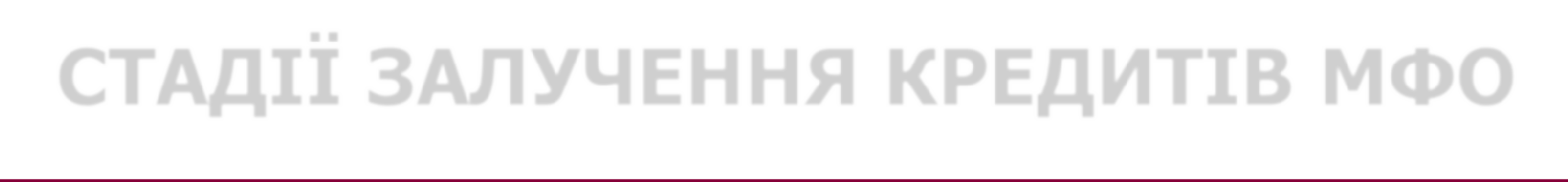 СТАДІЇ ЗАЛУЧЕННЯ КРЕДИТІВ МФО
Часто вимагається  попереднє ТЕО  проектів
МФО та країна-позичальник ідентифікують  проекти, які найбільше відповідають  стратегії розвитку країни і критеріям МФО
Ідентифікація
Підготовка ТЕО, детальна  розробка проекту та
оцінювання впливу проекту
Позичальник
готує проект
Підготовка
Персонал МФО проводить поглиблену  оцінку технічних, фінансових та
економічних складових проекту
Розроблення
плану проекту
Оцінка
Переговори  щодо кредитної  угоди
Затвердження угоди  МФО, підписання  позичальником
Надання  кредитних
коштів
Переговори
МФО здійснює загальний нагляд за  реалізацією проекту, включаючи  здійснення закупівель
Впровадження
та нагляд
Впровадження
проекту
Здійснюється після  завершення проекту і  витрачання всіх коштів
Визначення досягнутих
результатів
Оцінювання
16
ПРОЦЕДУРИ СПІВРОБІТНИЦТВА З МФО
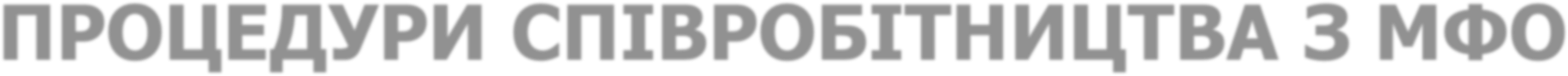 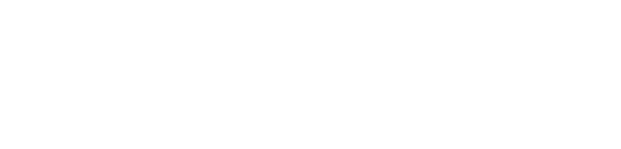 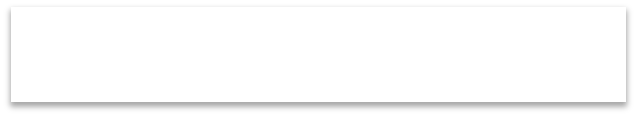 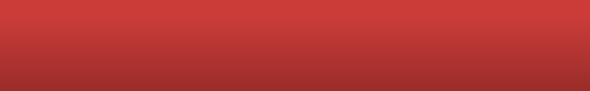 Ініціювання проекту
Обґрунтування проектної пропозиції (опис проблеми;
шляхи і механізми її розв'язання; цілі, завдання та результати  проекту; попередня вартість проекту; обґрунтування
залучення позики; джерела повернення позики).
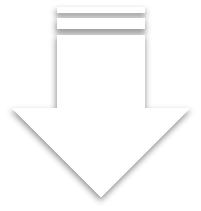 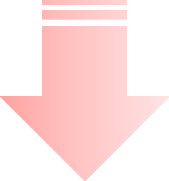 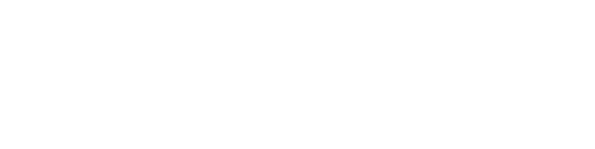 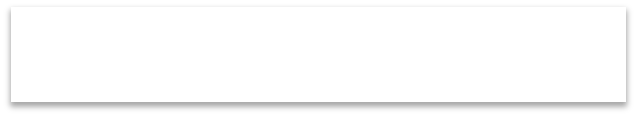 Підготовка проекту
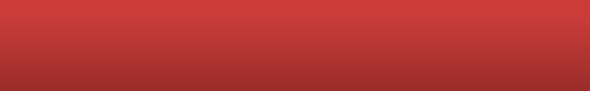 Відповідальний виконавець здійснює:
організовує роботу з підготовки проекту
призначення координатора проекту
утворення групи управління проектом
складення плану заходів з підготовки проекту
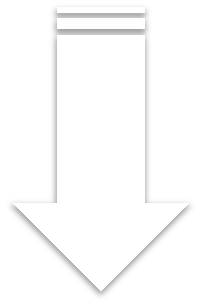 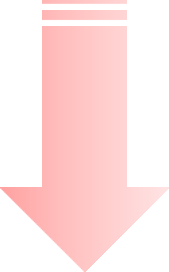 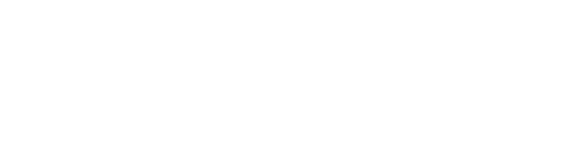 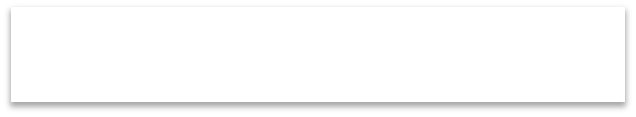 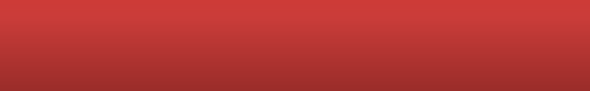 Відповідальний виконавець або бенефіциар і група  управління проектом забезпечує:
управління проектом
управління бюджетом проекту
організацію закупівлі товарів (робіт, послуг)
Реалізація проекту
ПЕРЕВАГИ/ОБМЕЖЕННЯ  ВИПУСКУ ОБЛІГАЦІЙ, КРЕДИТІВ МФО
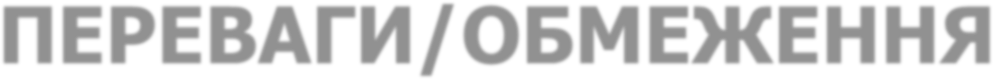 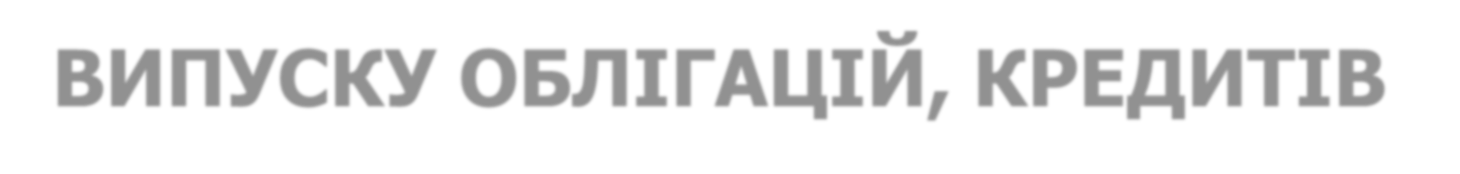 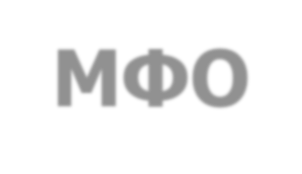 ∎ Зменшення обсягів
фінансування поточних видатків
∎ Складна і тривала підготовча  стадія проектів для залучення  кредитів МФО
∎ Додаткові витрати (кредитний  рейтинг, страхування, експерти-  за, комісійні витрати)
∎ Ризик витіснення місцевого  фінансового ринку
більшення фінансування
інфраструктурних проектів
∎ Тривалий термін, нижчі  процентні ставки, пільговий  період (для кредитів МФО)
∎ Надання грантів або МТД на  додаток до кредитів МФО
∎ Покращення інвестиційного  іміджу міста
18
НОРМАТИВНО-ПРАВОВЕ РЕГУЛЮВАННЯ  ОБЛІГАЦІЙНИХ ПОЗИК І КРЕДИТІВ МФО
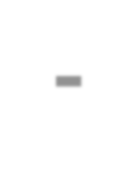 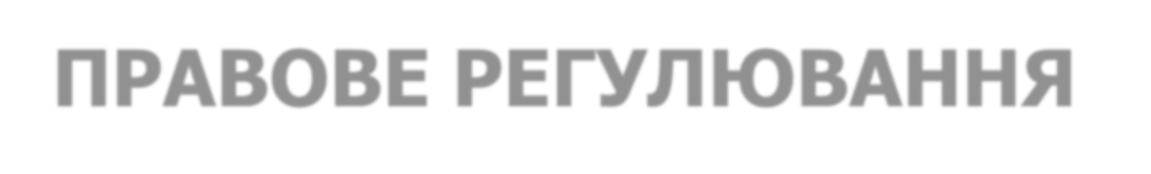 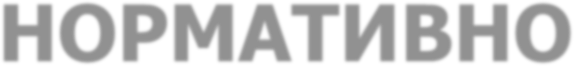 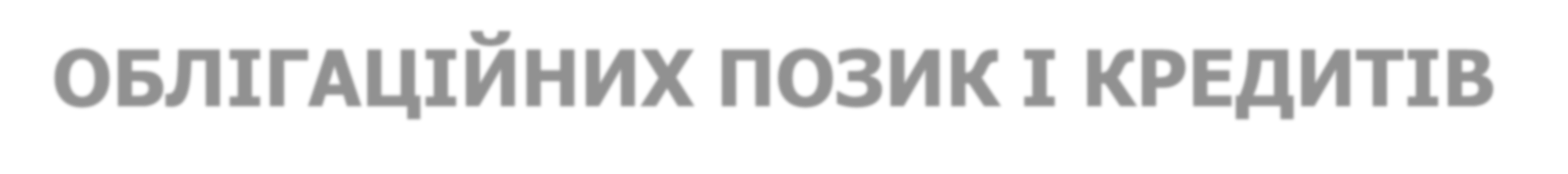 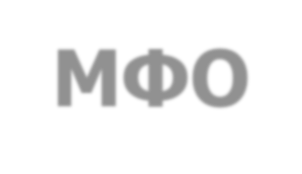 19
МІСЦЕВІ ГАРАНТІЇ
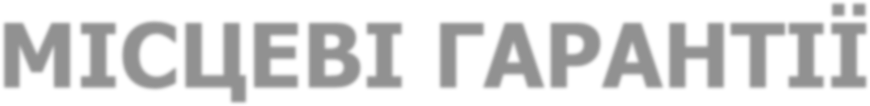 20
ЗАРУБІЖНИЙ ДОСВІД
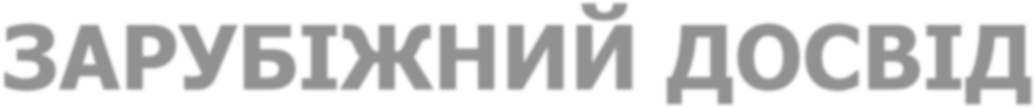 У Франції функціонує Французька Місцева Агенція (фр. Agence  France Locale), акціонерами якої є тільки місцеві органи влади (на  червень 2017 року Агенція нараховувала 207 акціонерів).
Акціонери Агенції можуть надавати гарантії, за якими несуть
солідарну відповідальність усі акціонери
Гарантами можуть виступати як місцеві органи влади (у межах  ліміту, визначеного для кожного місцевого органу влади), так і  сама Агенція
Критерії оцінки для набуття членства в Агенції:
кредитоспроможність (1); бюджетна стабільність (2); місцевий борг  (3). Якщо місцевий орган влади отримав оцінку 7, він не може  стати членом Агенції
21
ПРОЦЕДУРА НАДАННЯ МІСЦЕВИХ  ГАРАНТІЙ
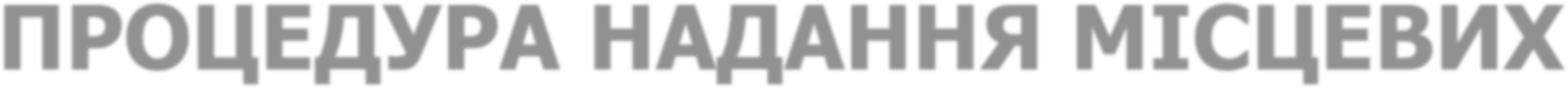 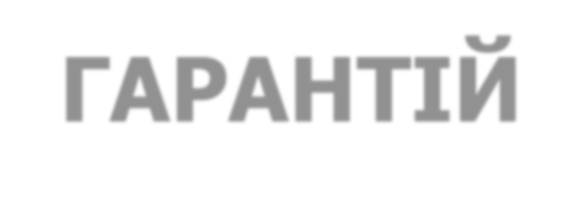 Підготовка висновку  щодо доцільності  залучення кредиту
(позики) під гарантію  для виконання
інвестиційного
проекту
Погодження з  Міністерством фінансів  України обсягу та умов
надання місцевих
гарантій
Підготовка проекту  рішення міської ради  про надання гарантії
Укладання договору  про погашення
заборгованості
позичальником за  виконання
гарантійних
зобов’язань
Прийняття рішення  міської ради про  надання місцевої
гарантії
Укладення договору  про надання гарантії
22
РЕКОМЕНДАЦІЇ ЩОДО ВИКОРИСТАННЯ
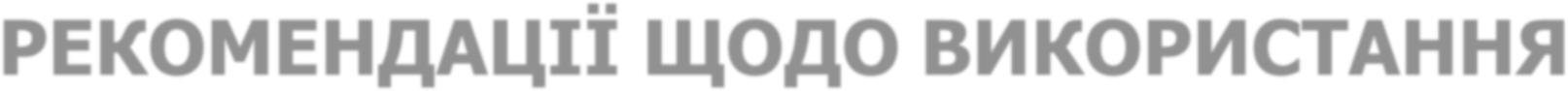 23
РЕВОЛЬВЕРНИЙ ФОНД: ВИЗНАЧЕННЯ
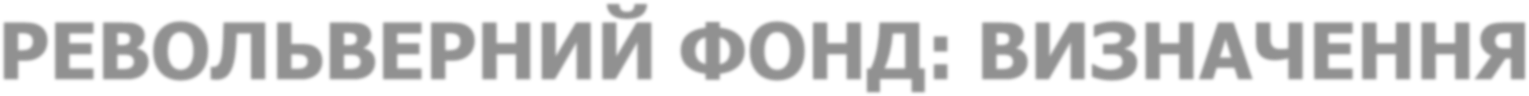 Револьверний фонд
це фінансовий інструмент, який  передбачає надання позик на  реалізацію певних проектів за  визначеним напрямом
діяльності (культури, освіти,  енергоефективності, розвитку  підприємництва тощо) на
певних умовах
(від лат. revolve – обертатись) ‒  фонд, створений з визначеною  метою, що постійно
поповнюється за рахунок
повернення коштів
24
СПЕЦИФІЧНІ ХАРАКТЕРИСТИКИ
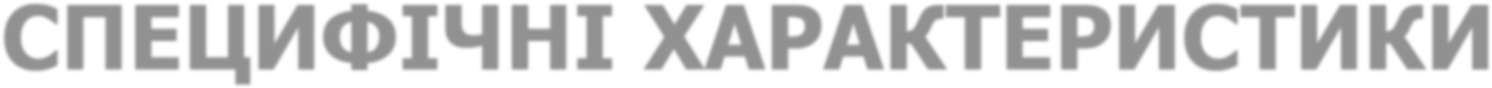 Безоплатність (внески у розмірі 1-5% на фінансування
адміністративної роботи фонду)
Строковість


Поворотність коштів
Цільове використання  Конкурсний відбір проектів

Співфінансування
25
ПРЕДМЕТ ПОЗИК
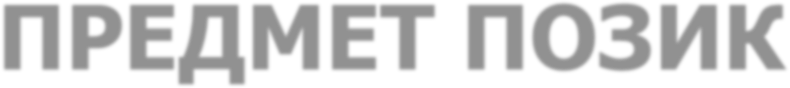 нові
технології(світлодіодне  освітлення, сонячні  водонагрівачі тощо)
зниження
енергоспоживання
зниження викидів
підтримка
підприємницької
діяльності
розвиток “зеленої
економіки”
освіта
26
ОСНОВНІ ЗАЦІКАВЛЕНІ СТОРОНИ  РЕВОЛЬВЕРНОГО ФОНДУ ТА ЇХ РОЛІ
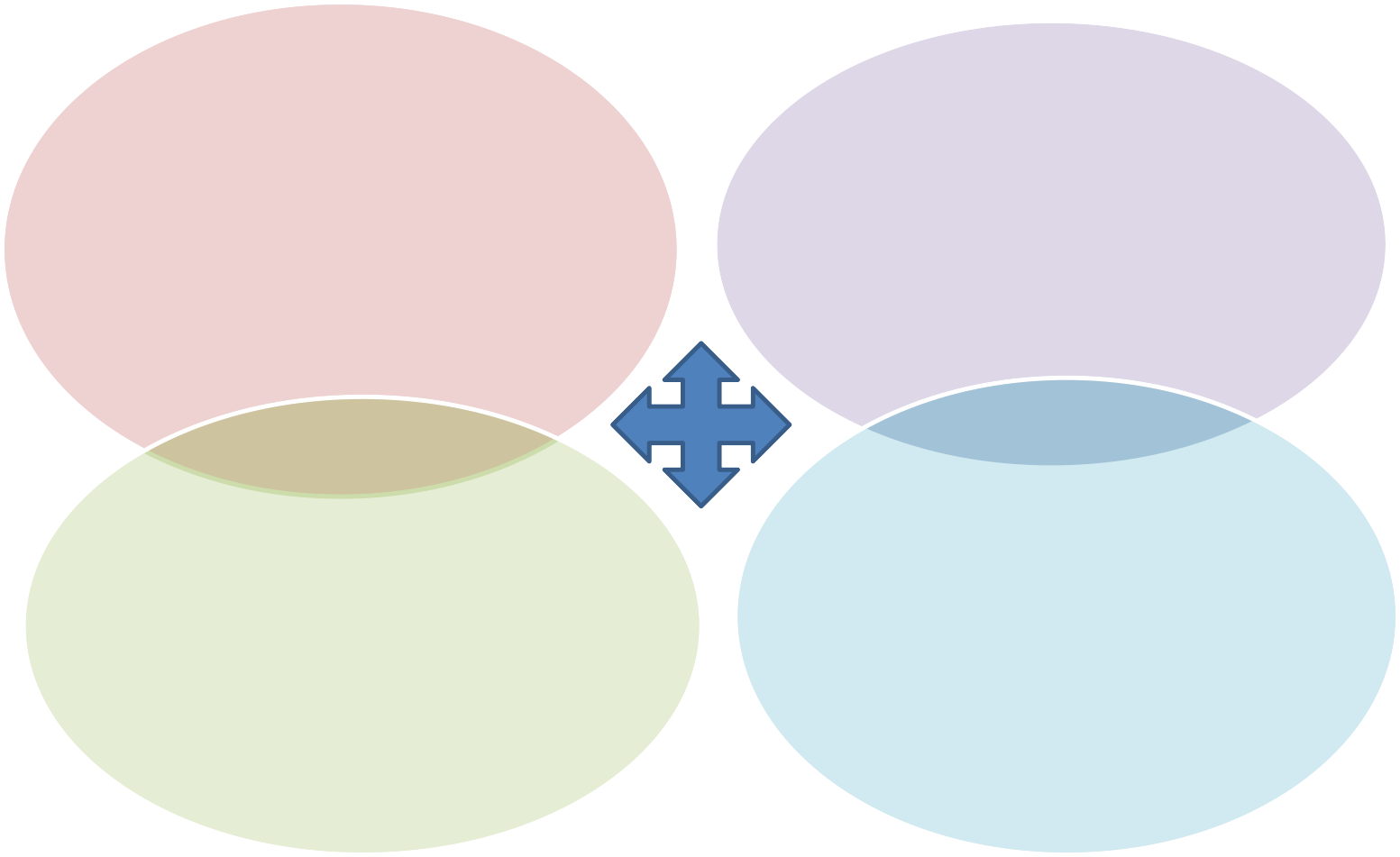 3. Фінансовий донор(и):
ОМС; • міжнародні  фінансові інституції та  донори; • потенційні  користувачі фонду; •  приватний бізнес.
1. Міська рада – ініціатор  створення фонду,
адміністратор та гарант
прозорості його роботи.
2. Оператор фонду:
НУО, • ОМС;
банківська установа;
окремо створена  юридична особа (КП або  КУ).
4. Користувачі фонду – як  фізичні, так і юридичні  особи (КП, ОСББ, ДНЗ,
школа, інші КУ).
27
ОРГАНІЗАЦІЙНІ ФОРМИ ОПЕРАТОРА РФ
28
ПЕРЕВАГИ/ОБМЕЖЕННЯ  РЕВОЛЬВЕРНОГО ФОНДУ
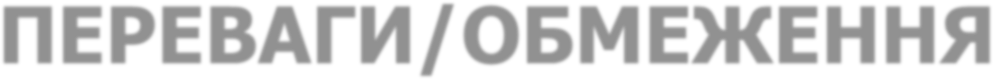 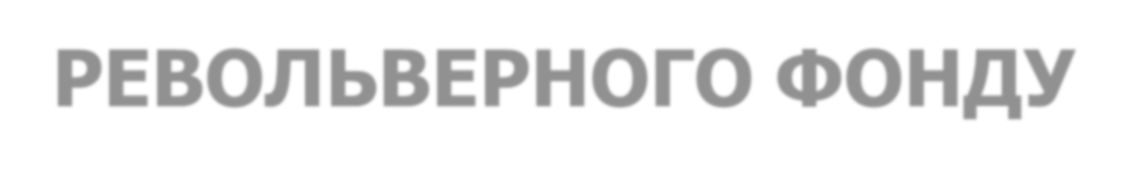 ∎
Неврегульованість питань  діяльності РФ законом
Ризики некваліфікованого  адміністрування та управління  фінансовими ресурсами
Обмеженість наявних
організаційно-правових моделей
Законодавча заборона для ОМС  створювати позабюджетні фонди
Бюджетні та податкові
обмеження функціонування  фонду
Нижча вартість порівняно з
банківськими та іншими позиками
Гнучкість та можливість  застосування у різних сферах  життєдіяльності ТГ
Можливість ОМС бути ініціатором
та/або учасником РФ
Прискорення реалізації заходів  (проектів) за пріоритетними  напрямами розвитку
Зниження фінансового наванта-  ження на місцевий бюджет
29
ЗАРУБІЖНИЙ ДОСВІД
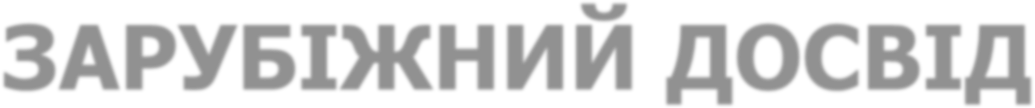 РФ - дієвий інструмент для збільшення фінансування різноманітних  проектів у публічному секторі, оскільки такі фонди можуть (а)
фінансувати його без типових заставних вимог і з більш тривалими  термінами і (б) дозволити публічним установам виплатити позики за  рахунок впроваджених заходів.
Найбільш поширені револьверні фонди у сфері енергозбереження.  Надають позики установам публічного сектору для покриття початкових  інвестиційних витрат на проекти енергозбереження. Економія внаслідок  реалізованих ініціатив та повторне використання позикових коштів для  нових інвестицій створюють більш стійку основу, аніж бюджетні або
грантові механізми. Крім того, діяльність таких фондів допомагає
продемонструвати комерційну доцільність та життєздатність проектів  енергозбереження, створити кредитну історію установ-позичальників,  розбудовувати потенціал постачальників послуг, таких як  енергоаудитори, управляючі та енергосервісні компанії.
Положення про револьверний фонд може бути включено до загального  енергетичного законодавства або спеціального закону про  енергозбереження.
30
НОРМАТИВНО-ПРАВОВЕ  РЕГУЛЮВАННЯ РЕВОЛЬВЕРНОГО ФОНДУ
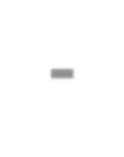 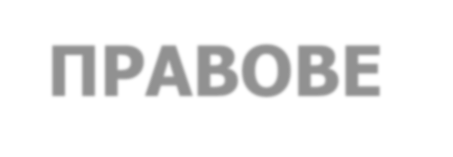 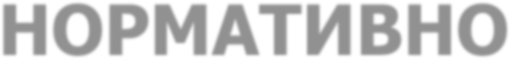 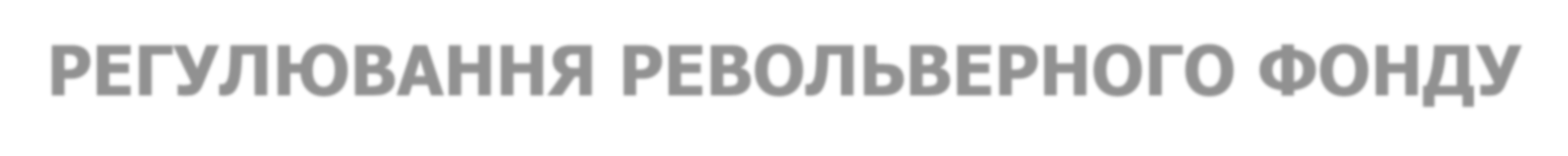 31
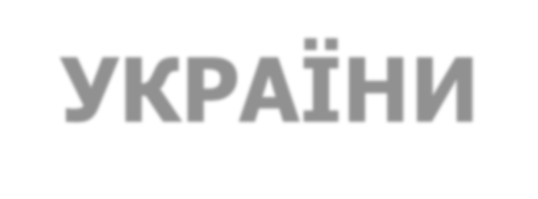 РФ: ДОСВІД МІСТ УКРАЇНИ
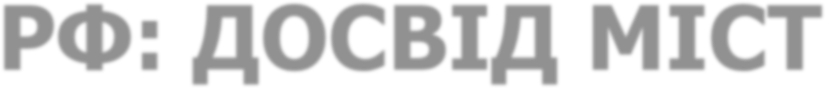 створений Славутською міською радою та ГО «Екоклуб» (м. Рівне) у
2015 р. з ціллю підтримати енергоефективні заходи у приватних
помешканнях. Оператор КП «Славутське житлово-комунальне  об’єднання». 12 місяців. Адміністративний внесок - 3% від суми  поворотної допомоги перед отриманням позики. Обов’язковими
критеріями є: відповідність проекту пріоритетам; співфінансування не
менше 30% загальної вартості; проведення розрахунку економічної  доцільності; кошти лише на закупівлю матеріалів; не перевищує 10  тис. грн. на 1 житловий будинок садибного типу за заявкою та  залишатиметься незмінною впродовж дії договору.
Револьверний фонд  в м. Славута
КП “Вінницький фонд муніципальних інвестицій” створено в 2012 рю з  метою реалізації Програми енергозбереження. Розмір фонду – 50 млн  грн. Отримувачі – КП міста. Період погашення: короткострокова позика
– на 1 рік, середньострокова позика – до 3 років, довгострокова позика  кредит – до 5 років. Комісія за користування позиками фонду – 7%
річних , плата за обслуговування – 3% від суми позики. ОСББ фінансує
перший внесок у розмірі не менш ніж 10 % від вартості проекту з  енергозбереження будинку.
м. Вінниця
32
АЛГОРИТМ СТВОРЕННЯ І ЗАПУСКУ  РЕВОЛЬВЕРНОГО ФОНДУ
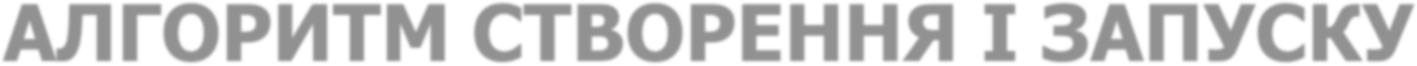 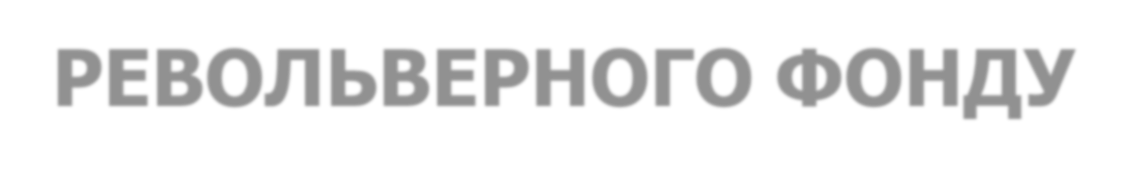 .
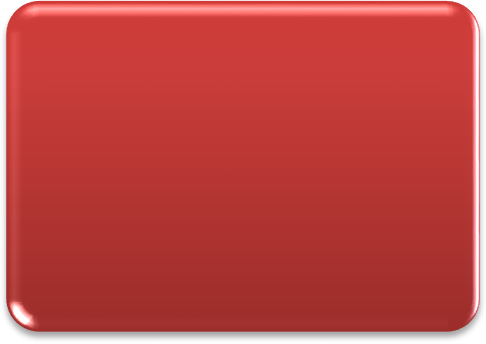 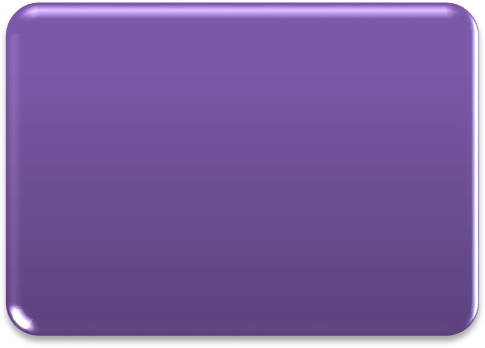 Затвердження  документів, що  регламентують  роботу фонду, та  фінансування для  функціонування РФ.
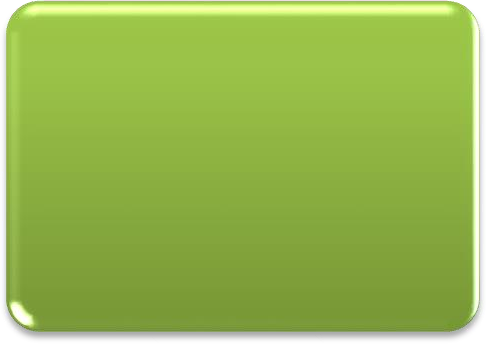 Прийняття
принципового
рішення про
створення РФ та його
структуру.
Розробка та  прийняття
Положення про РФ.
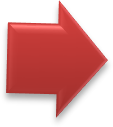 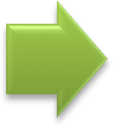 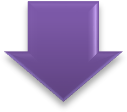 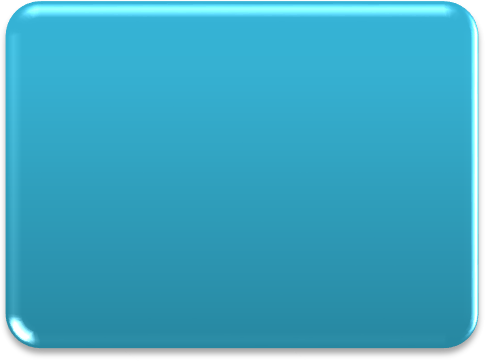 Відкриття
спеціального рахунку
(чи створення
спеціальної
інституції), початкове  наповнення фонду.
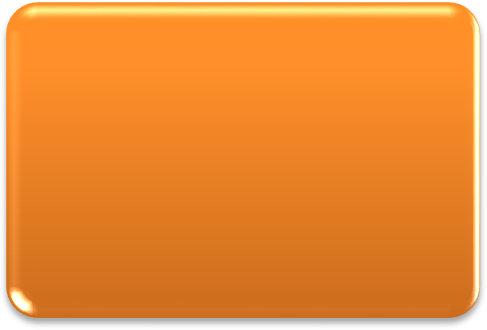 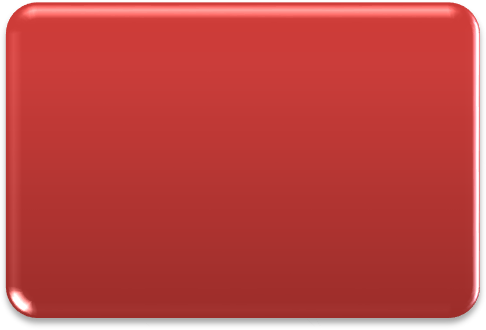 Інформаційна  кампанія про  створення РФ та  принципи його  роботи.
Визначення
пріоритетів (тем), що  будуть фінансуватися.
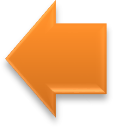 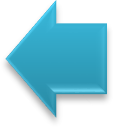 33
СХЕМА ОРГАНІЗАЦІЇ РОБОТИ  РЕВОЛЬВЕРНОГО ФОНДУ
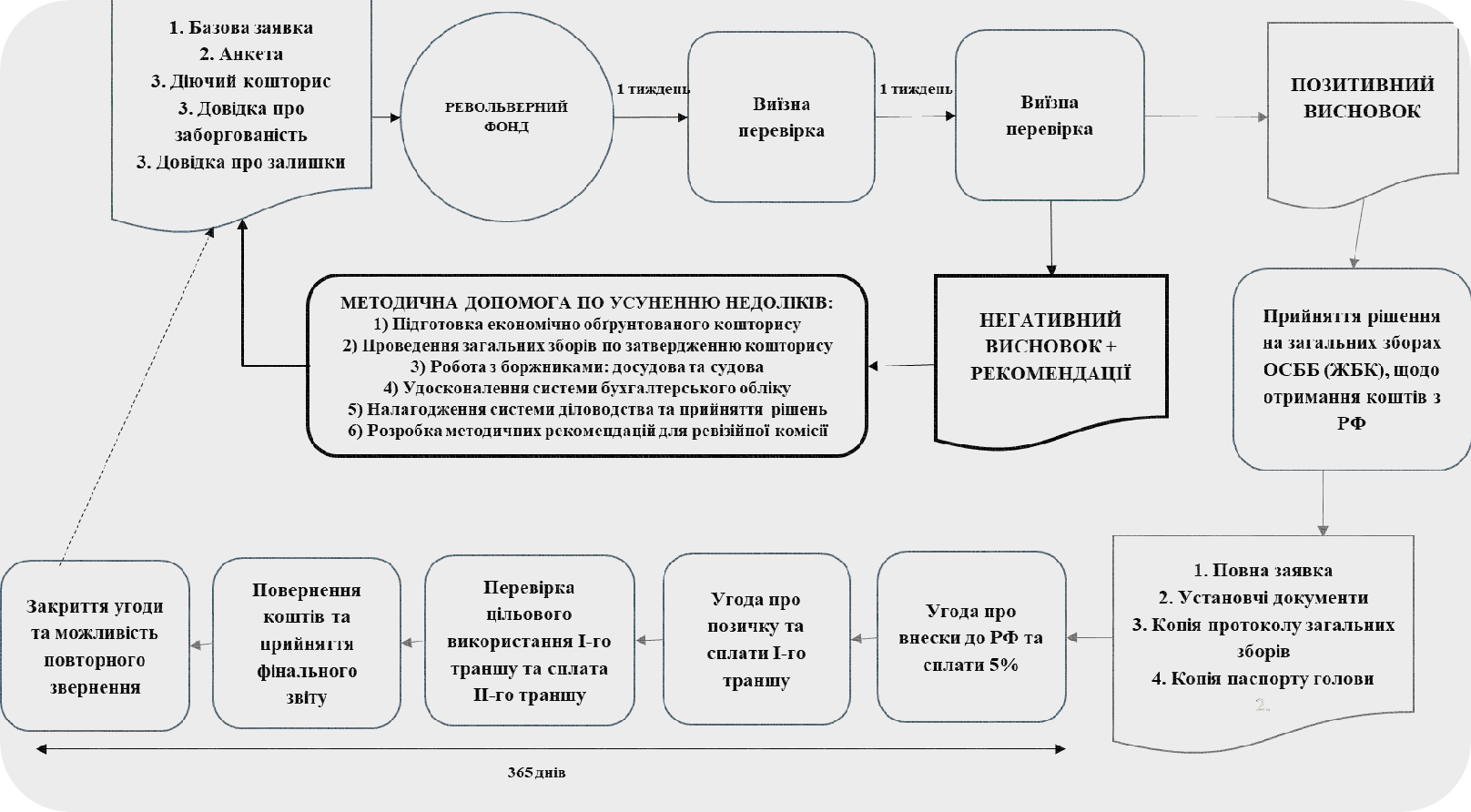 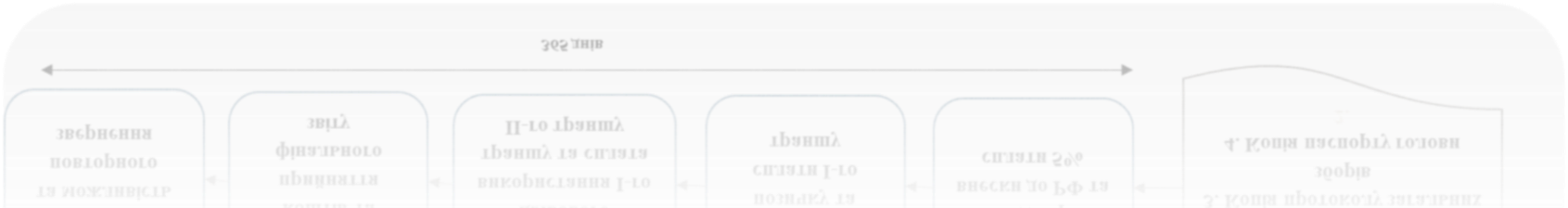 34